ACA: Section 6055 and 6056 Health Coverage Reporting
The session will begin shortly
Sound should come through your speakers when the session begins
Verify that the volume is turned up on your computer
You can listen through your computer or over the phone
If there is no sound on your computer or you would like to call in directly, use the following information:
Session phone number: (877) 668-4493
Access code: 923 248 560
ACA: Section 6055 and 6056 Health Coverage Reporting
Presented by Erica Storm, Esq. and Becca Kopps, Esq.
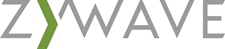 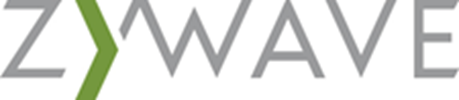 Introduction
Today’s Presenters
Webinar Logistics
We welcome your questions at any time!
Questions will be addressed at the end of the session.
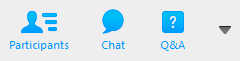 Select Q&A and choose “Send to All Panelists” to submit your questions.
Today’s Agenda
Overview of the Section 6055 and 6056 reporting requirements
Section 6055 Reporting
Section 6056: Reporting entities
Section 6056: Information to be reported
Section 6056: Methods of reporting
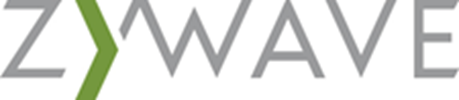 Section 6055 and 6056 Overview
Reporting Overview
Self-funded plan sponsors that are ALEs must report under both sections, but will use a combined reporting method
Reporting Deadlines
Electronic Reporting
Required Forms
Who Reports What?
Penalties
Information Returns
Failure to timely file or include all required information
Including incorrect information
Individual Statements
Failure to timely furnish or include all required information
Including incorrect information on the statement
June 29, 2015: The Trade Preferences Extension Act
Increased penalties beginning for returns filed in 2016
Penalty Amounts
*For purposes of the penalty maximum, a small employer is one that has average annual gross receipts of up to $5 million for the most recent three taxable years
Short-term Relief from Penalties
Penalties will not be imposed on reporting entities that can show good faith efforts to comply
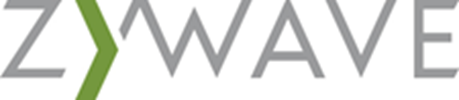 Section 6055 Reporting
Who is Required to Report?
Self-Insured Plan Sponsors
Forms for 6055 Reporting
Form 1094-B (Transmittal Form)
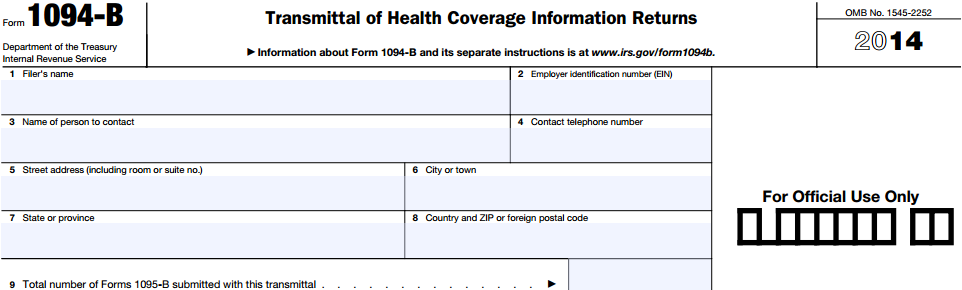 Form 1095-B (Health Coverage)
Complete one Form 1095-B for each responsible individual
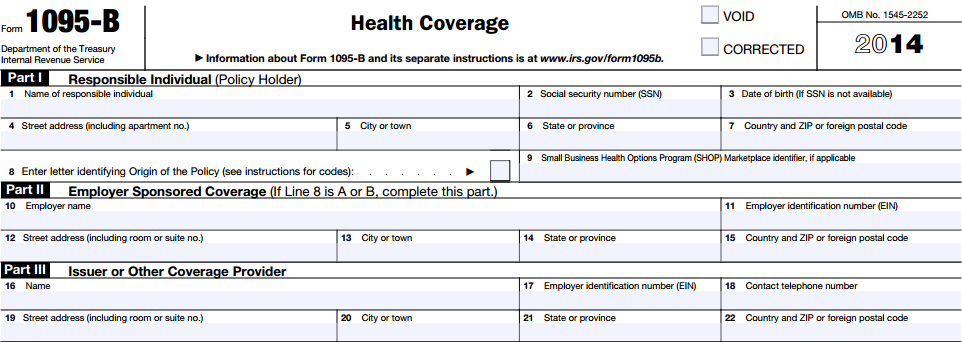 Form 1095-B (Health Coverage)
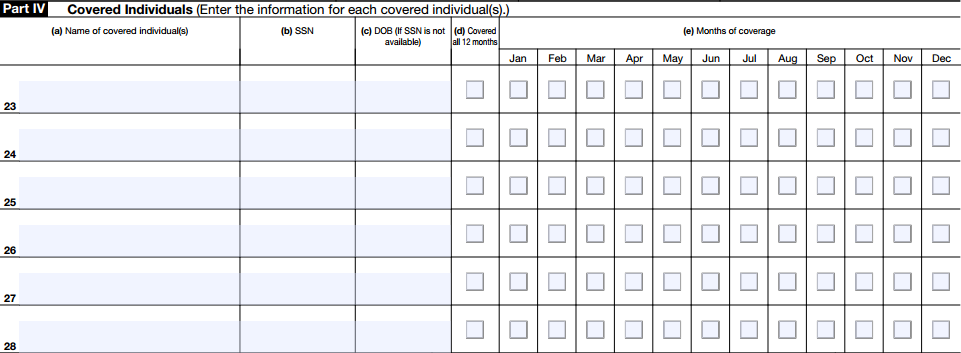 Example
Company A provides a self-insured major medical plan for its employees
John enrolls himself and his wife in the self-insured plan for coverage for the full 2014 calendar year, beginning Jan. 1, 2014
John and his wife have a baby on June 15, 2014, and enroll the baby in the self-insured plan for coverage beginning on the birth date
Example
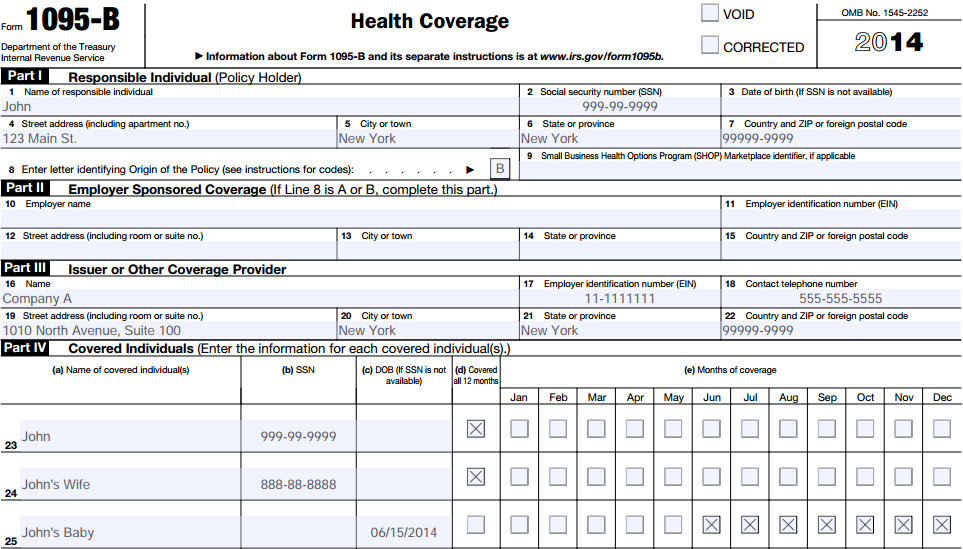 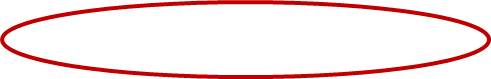 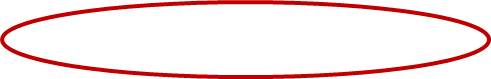 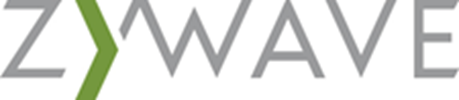 Section 6056: Reporting Entities
Who is Required to Report?
Applicable large employers (ALEs) that are subject to the employer shared responsibility provisions
Full-time Employee
Full-time employee
Employed on average at least 30 hours of service per week (130 hours in a calendar month)
Full-time equivalent employee (FTE)
Hours of service for PT employees (up to 120 hours/person per month)
Divide by 120
Result = number of FTE employees for the month
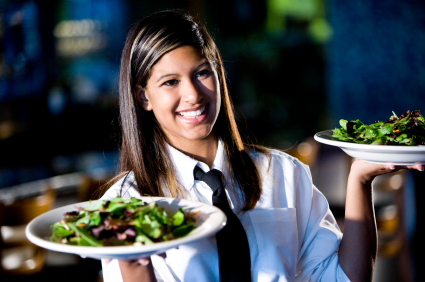 Reporting for Medium-Sized ALEs
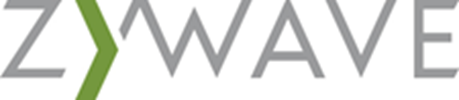 Section 6056: Information to be Reported
Forms for 6056 Reporting
Minimum Value (MV) Coverage
To provide MV, the plan’s share of total allowed costs of benefits provided under the plan must be at least 60 percent of those costs
Form 1094-C (Transmittal Form)
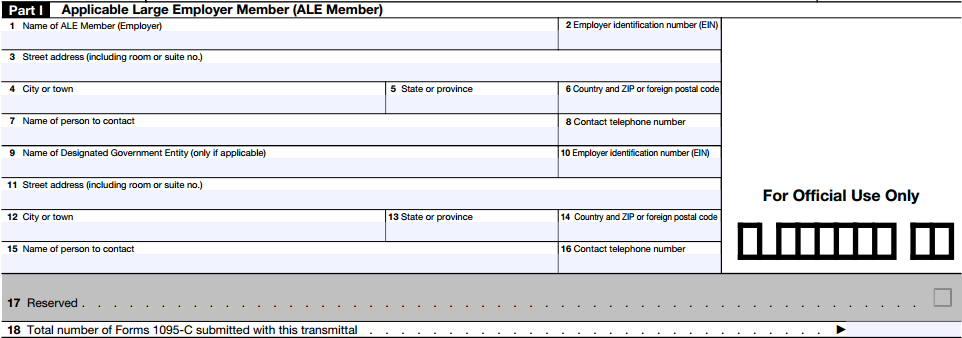 Form 1094-C Part II
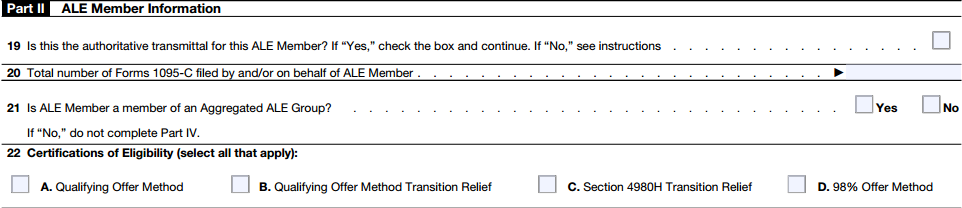 Form 1094-C Part III
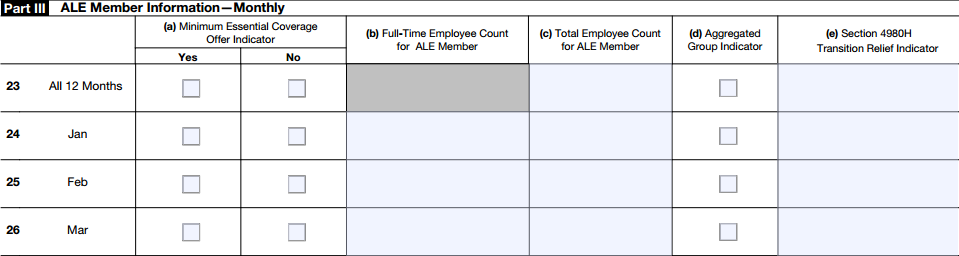 Form 1095-C: Part I
Employer will complete one Form 1095-C for each full-time employee*
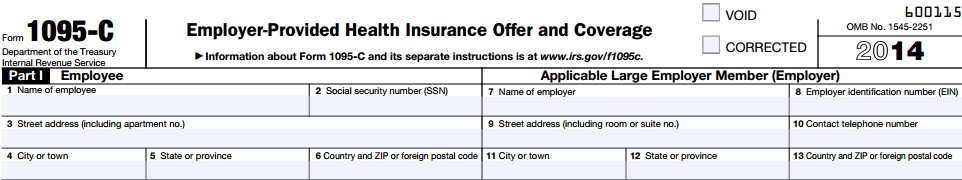 Form 1095-C: Part II                      Employee Offer and Coverage
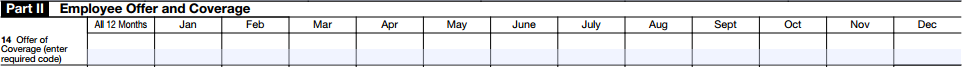 Form 1095-C: Part II
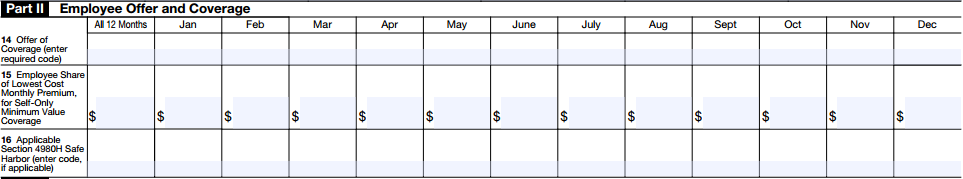 NOTE: Code 2C should be used for any month in which the employee enrolled in the coverage, regardless of whether any other code could also apply
Form 1095-C: Part III (Combined Reporting for Self-funded ALEs)
Employers with self-funded plans will complete one Form 1095-C for each employee who enrolls in the health coverage (whether full-time or not)
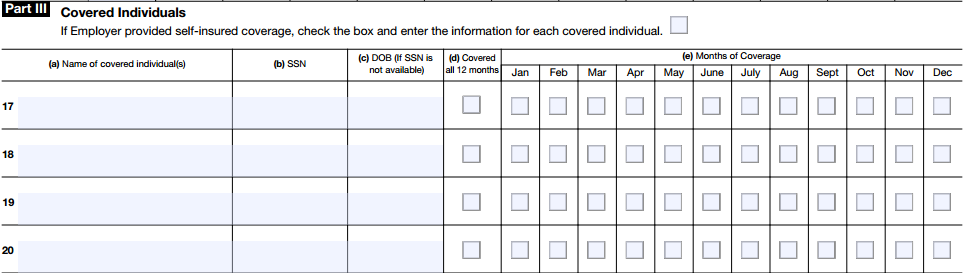 Example
Company B is an ALE that has 89 full-time and FTE employees (40 full-time employees), and provides a fully-insured plan for its eligible employees.
Mary is a full-time employee of Company B, and was offered affordable MEC that provides MV for herself and her family members for the full 2014 calendar year
Mary enrolled herself in the coverage offered by Company B for coverage beginning Jan. 1, 2014
Example: Form 1094-C, Parts I and II
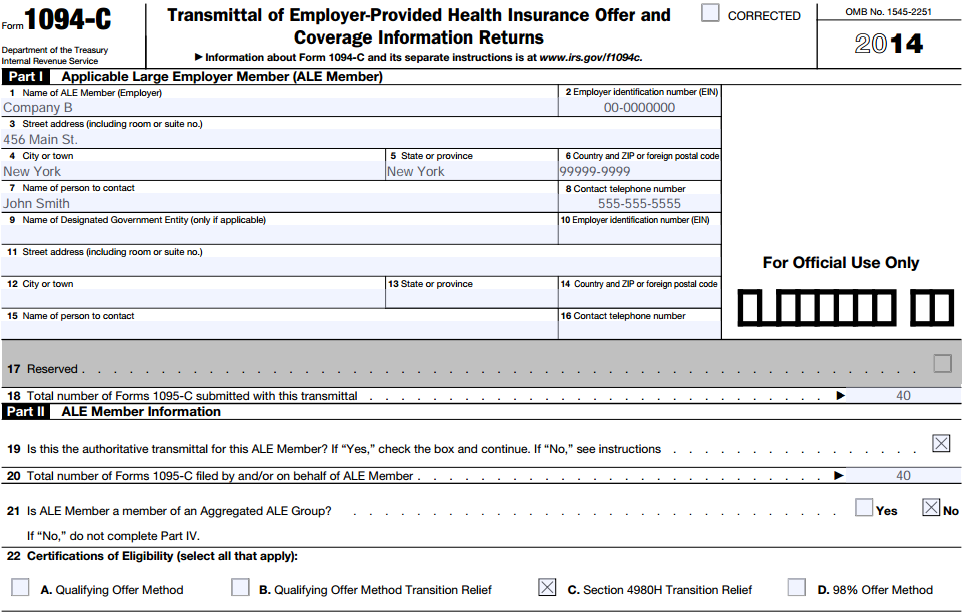 Example: Form 1094-C, Part III
Assume Company B:
Maintained a consistent workforce for the full 2014 calendar year
Offered coverage to substantially all full-time employees (and dependents) for all of 2014
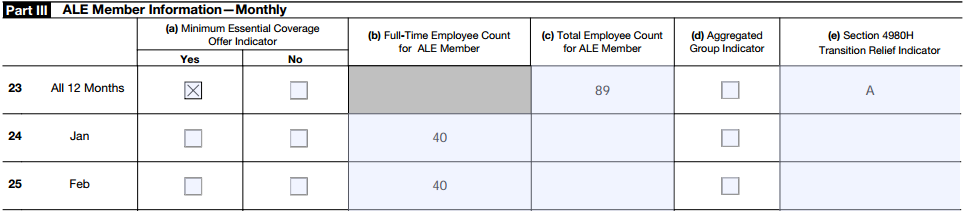 Example: Form 1095-C
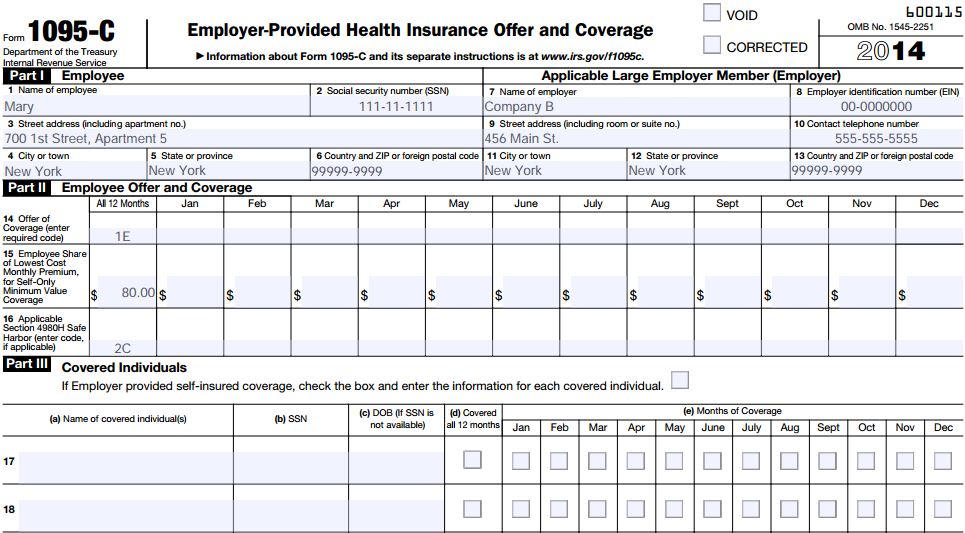 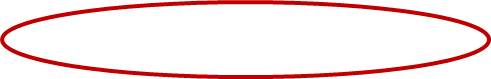 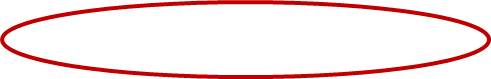 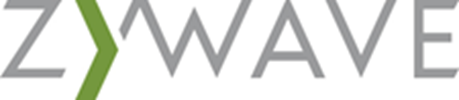 Section 6056: Methods of Reporting
Methods of Reporting
General Method of Reporting
The Qualifying Offer Method
ALE must make a Qualifying Offer for all months of a year in which the employee was full-time under Section 4980H
Reporting Using the Qualifying Offer Method
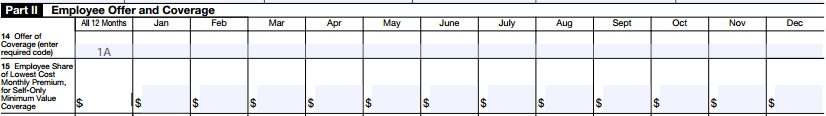 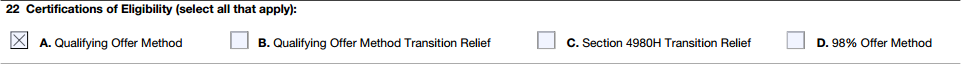 Qualifying Offer Method:                           2015 Transition Relief
Reporting Using the Qualifying Offer Method Transition Relief for 2015
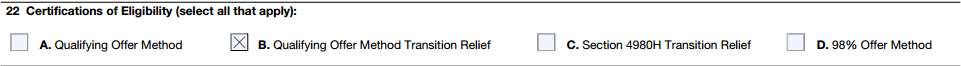 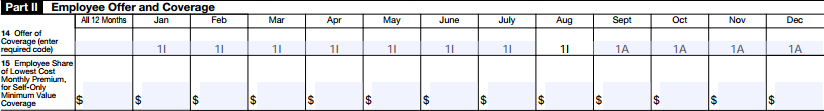 The 98% Offer Method
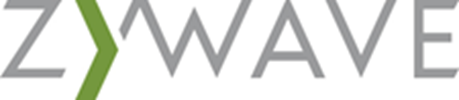 Zywave Resources
Broker Briefcase Resources
HCR: Employer Reporting of Health Coverage - Code Sections 6055 & 6056
Health Care Reform: Q&As on Reporting by Health Coverage Providers (Section 6055)
Health Care Reform: Q&As on Employer Reporting of Health Coverage (Section 6056)
Penalties Increased for Section 6055 and Section 6056 Reporting Violations
Health Care Reform: Code Section 6055/6056 - What Information Must Be Reported?
ACA Reporting Workbooks
Section 6055 and Section 6056 Reporting Workbooks
Instructional Guides
Tutorial Videos
Marketing Materials
Updated for 2014 final forms
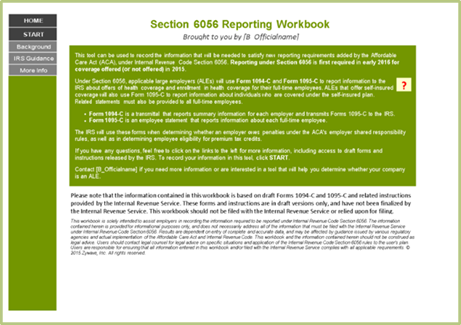 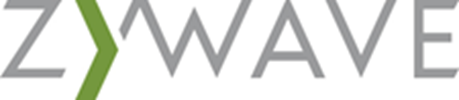 Questions?
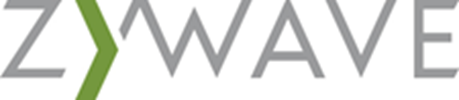 Thank you!
This presentation is current as of the date presented and is for informational purposes only. It is not intended to be exhaustive nor should any discussion or opinions be construed as legal advice. Please contact legal counsel for legal advice on specific situations. This presentation may not be duplicated or redistributed without permission. © 2015 Zywave, Inc.  All rights reserved.